關西鎮金山里
Disaster Prevention Information
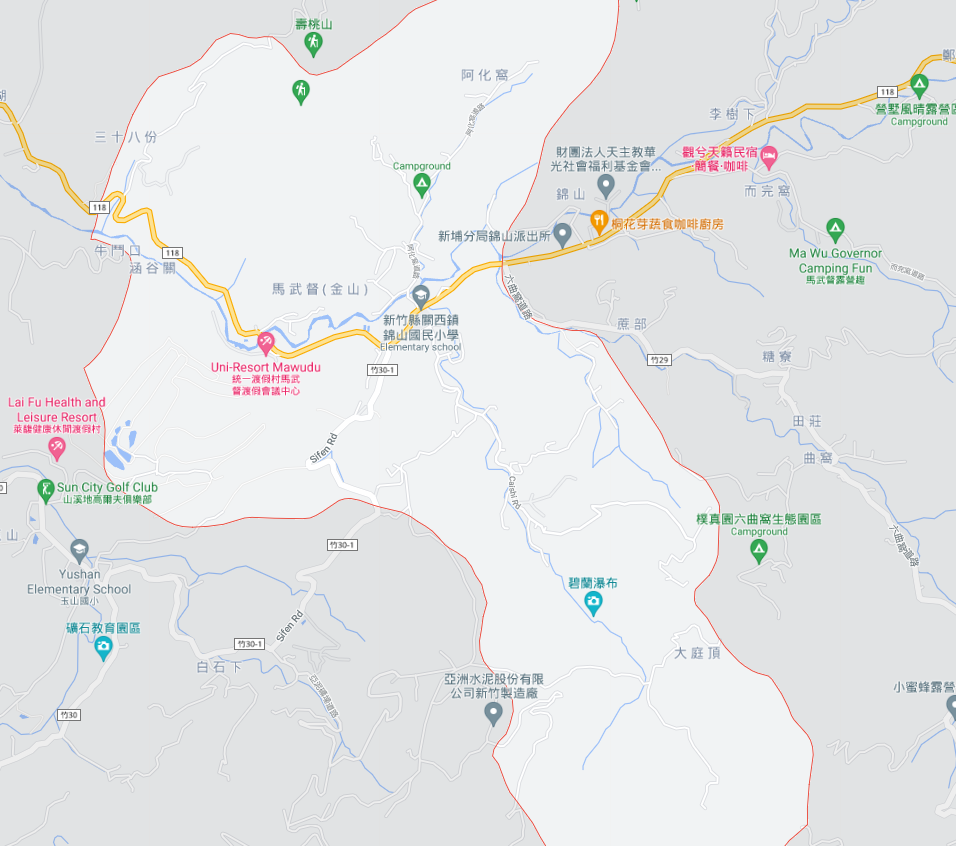 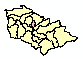 Jinshan vil.
Jinshan Police Station
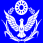 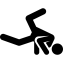 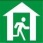 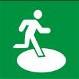 Jinshan Elementary School
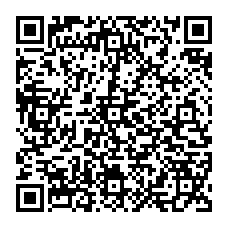 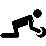 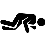 Debris Flow Disaster Prevention Information
Drop
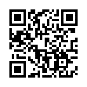 Hold on
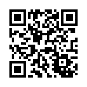 Central Weather Bureau
Cover
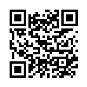 Hsinchu Fire  Bureau
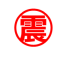 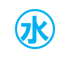 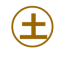 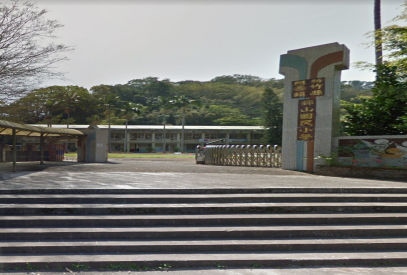 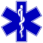 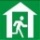 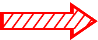 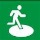 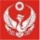 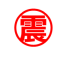 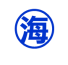 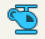 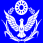 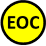 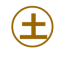 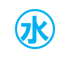 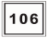